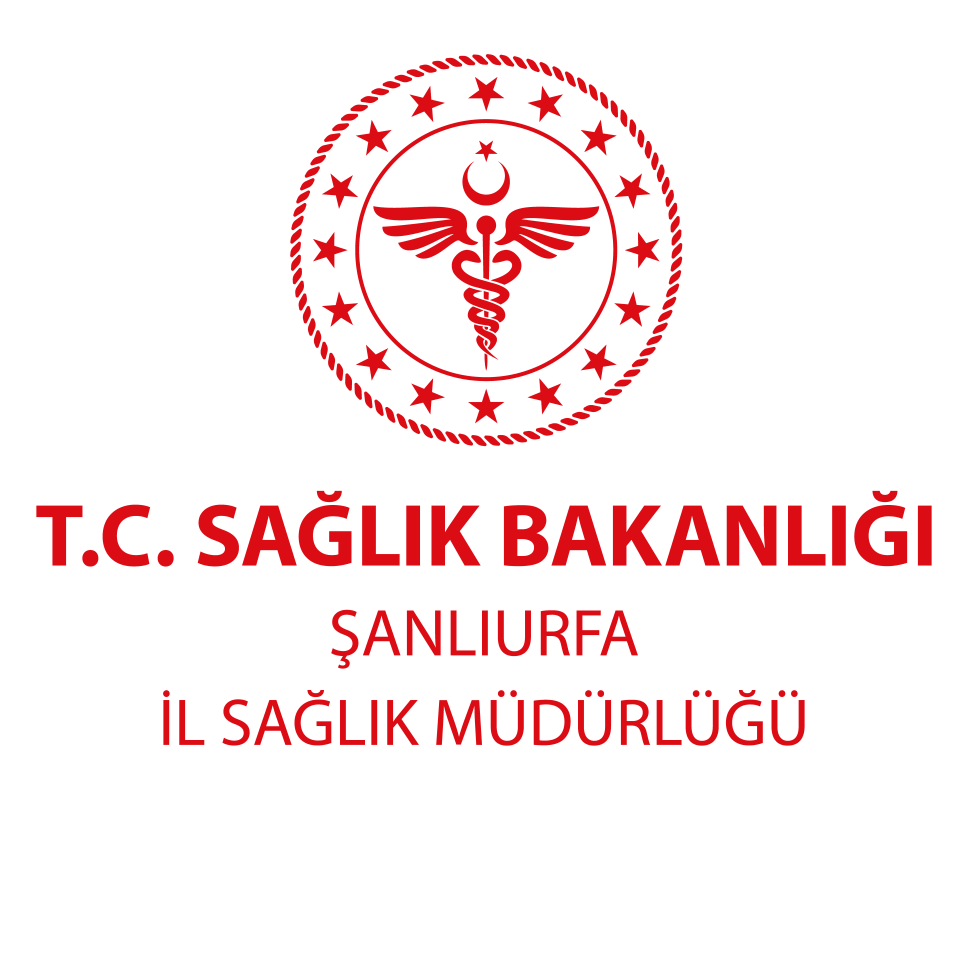 KARBONMONOKSİT ZEHİRLENMELERİ
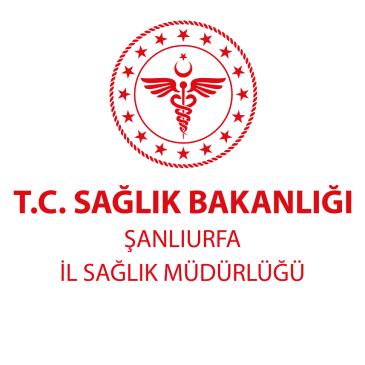 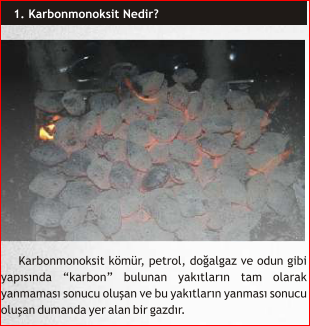 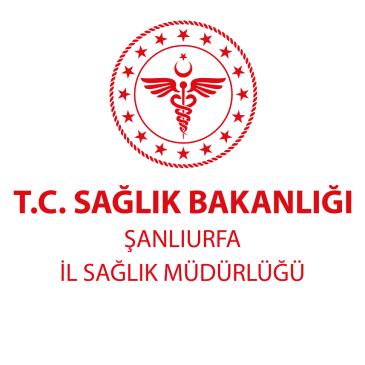 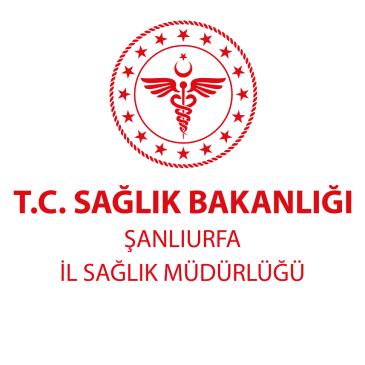 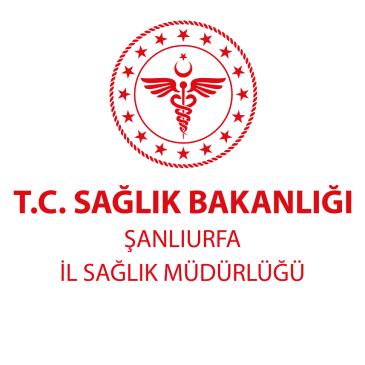 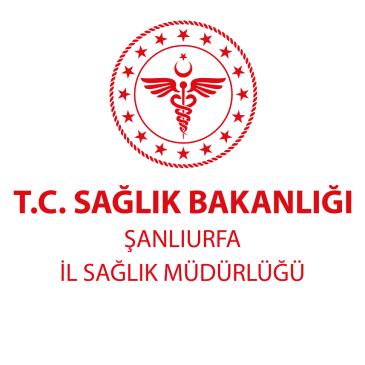 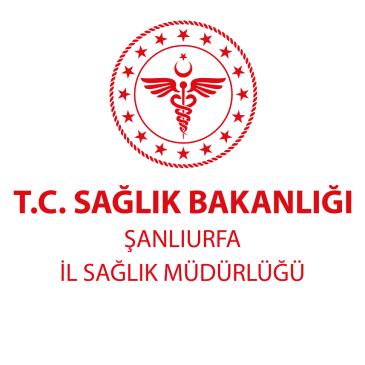 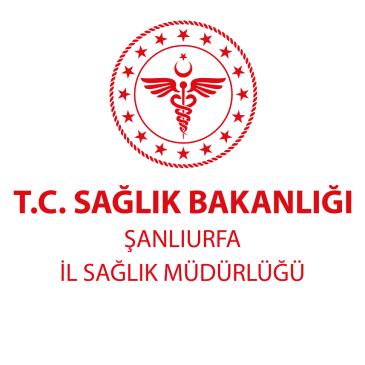 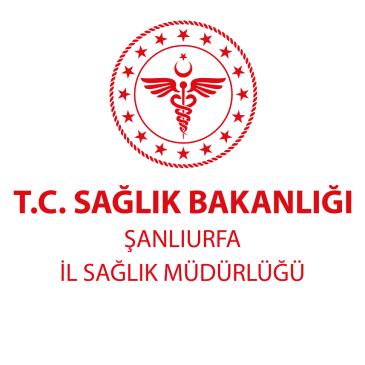 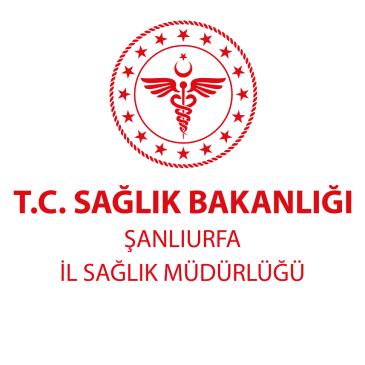